IT технологии в помощь учителю
www.yamaledu.org
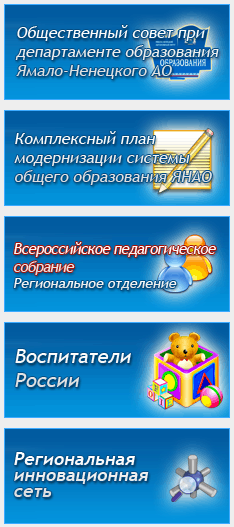 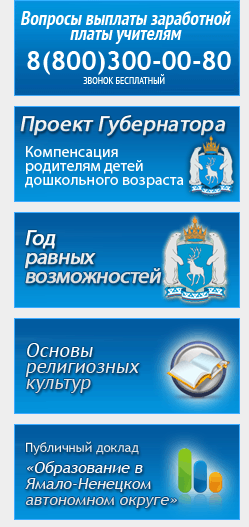 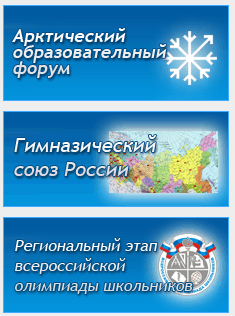 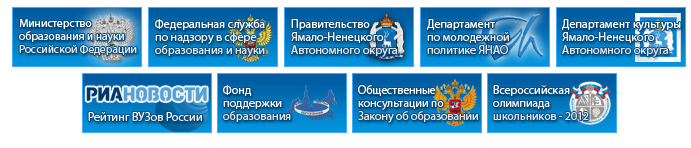 www.director.yamaledu.org
doapr.ucoz.ru/
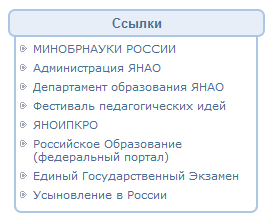 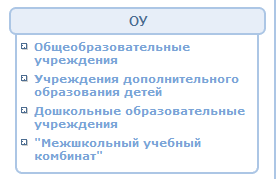 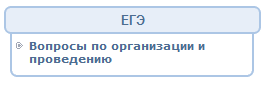 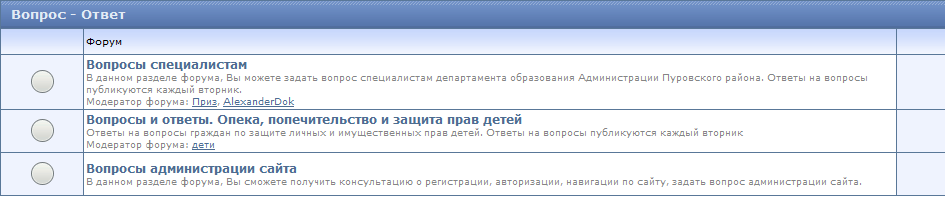 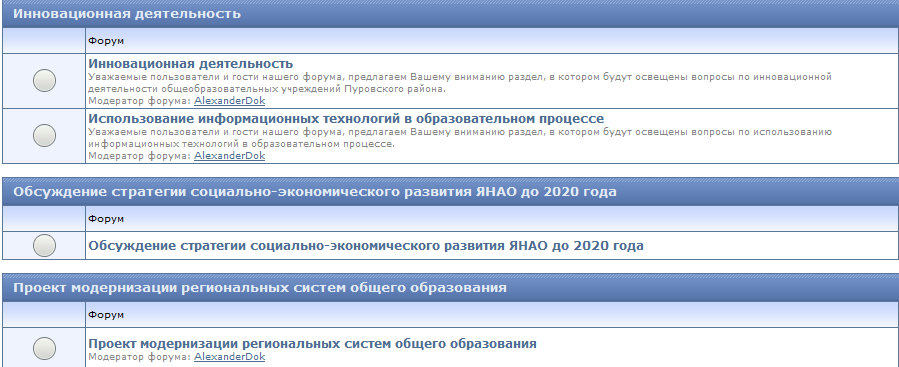 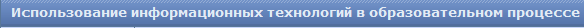 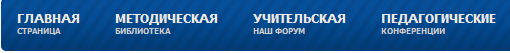 www.zavuch.info
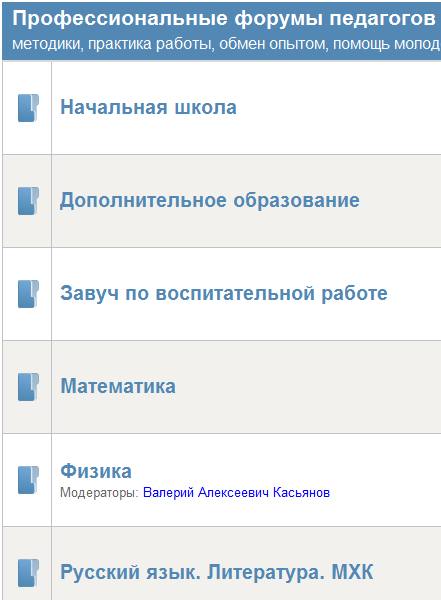 http://www.it-n.ru/
www.intuit.ru/
Спасибо 
за внимание